LAS PARÁBOLAS
DE JESÚS
Abriré mi boca en parábolas. 
Diré cosas que han estado ocultas desde la creación del mundo.
Mateo, 13: 35
Las 40 parábolas de Jesús registradas en los Evangelios se pueden dividir en las siguientes secciones:
La misericordia, la justicia y el amor divinos
El plan de salvación
La recepción de la verdad
La transformación del carácter
La oración
La humildad contra el orgullo
Aprovechando las oportunidades presentes
El cristiano y su prójimo
Esperando el regreso del Señor
El juicio final; recompensas eternas
A continuación veremos cada una de estas parábolas y la lección que nos quieren enseñar
La misericordia,
la justicia y
el amor divinos
1. La perla de gran precio
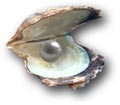 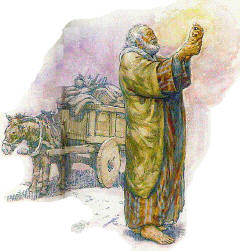 El amor redentor es de inapreciable valor; el hombre busca la salvación como lo más precioso
Mateo, 13: 45-46
2. La oveja perdida
El amor del Señor por los que saben que están perdidos pero no saben cómo volver a Dios.
Dios no quiere que nadie perezca.
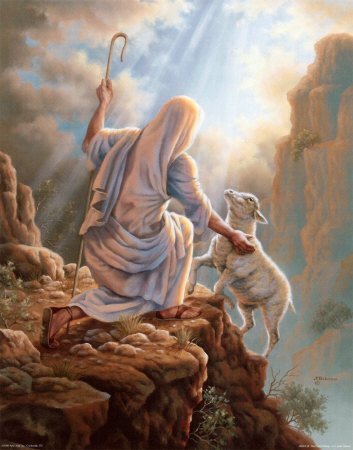 Lucas, 15: 3-7
3. La moneda perdida
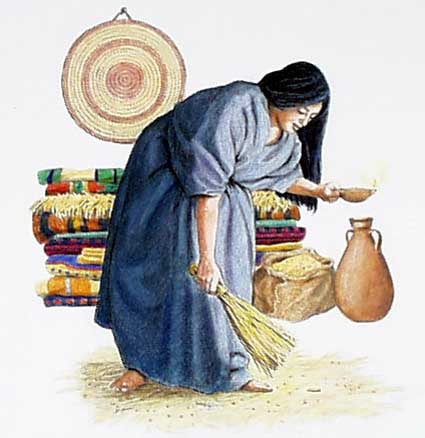 El amor de Dios por los que no saben que están perdidos.
Diligencia en buscar a los perdidos.
Lucas, 15: 8-10
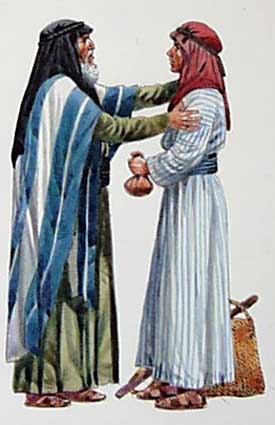 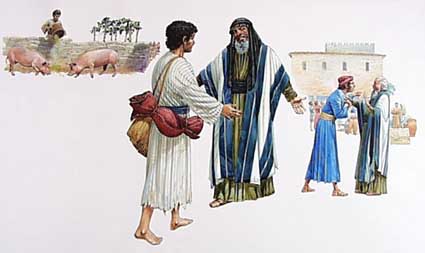 4. El hijo pródigo
El amor de Dios por los que han vagado lejos de su amor.
La dureza del corazón humano en contraste con el amor de Dios.
Lucas, 15: 11-32
5. La higuera estéril
La relación entre la justicia y misericordia divinas.
El proceder de Dios con la nación judía.
Lucas, 13: 6-9
El plan de
salvación
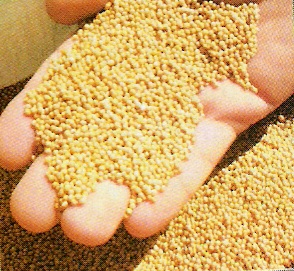 6. El grano de mostaza
El crecimiento en cantidad y calidad del Reino de la Gracia divina, la Iglesia.
Dios lleva a cabo grandes cosas comenzando en forma pequeña.
Mateo, 13: 31-32
El carácter decide el destino.
Propósito del tiempo de gracia.
La cizaña no se convierte finalmente en trigo.
7. La cizaña
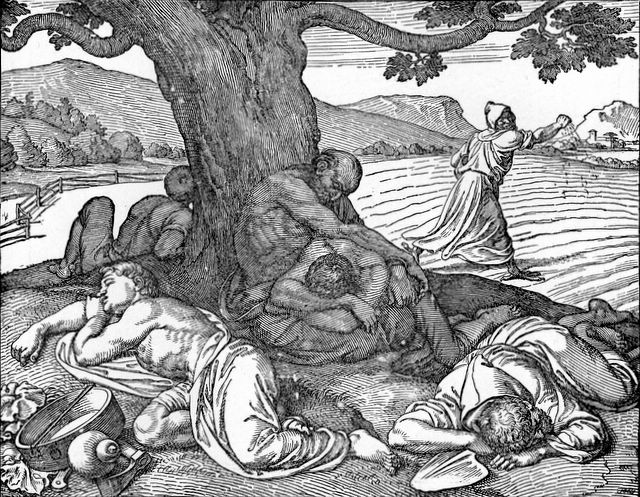 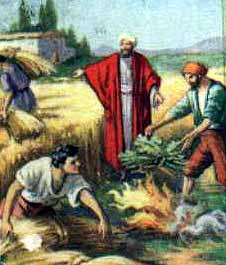 Mateo, 13: 24-30
8. Los labradores malvados
El eterno propósito de Dios triunfará a pesar de la infidelidad del hombre.
Israel perdería su papel de nación escogida.
Mateo, 21: 33-43
La recepción
de la verdad
9. El sembrador, la semilla y los terrenos
La recepción de la verdad en diferentes clases de oyentes
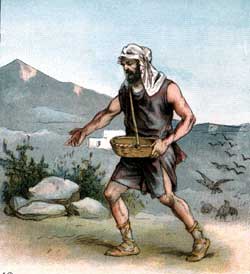 Mateo, 13: 3-9, 18-23
10. La gran cena
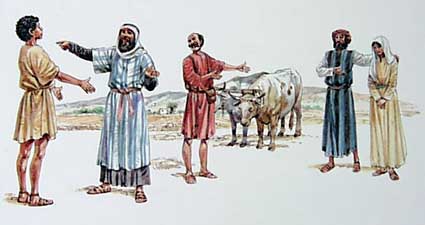 El peligro de descuidar o rechazar la verdad.
Dios no puede aceptar un corazón dividido.
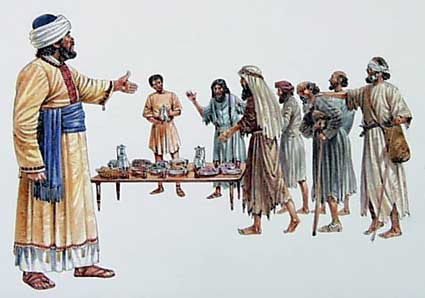 Lucas, 14: 16-24
11. El tesoro escondido
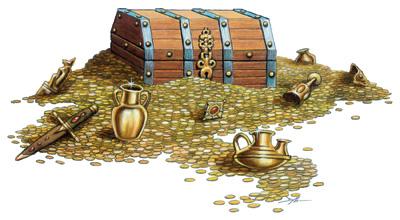 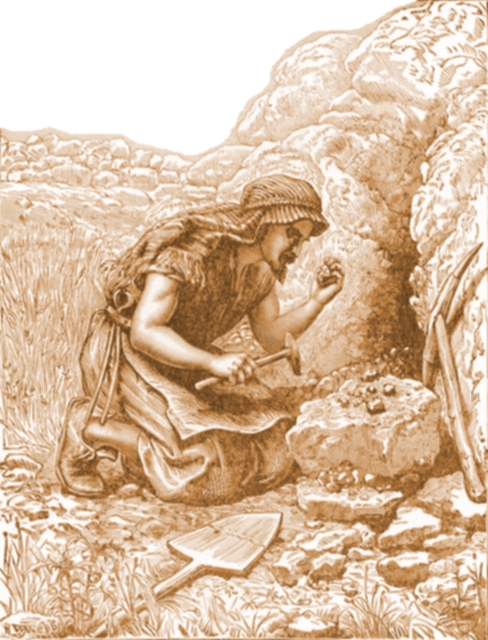 El valor supremo de la verdad y el esfuerzo indispensable para adquirirla
Mateo, 13: 44
12. El paño nuevo y el vino nuevo
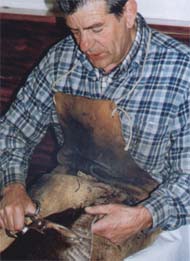 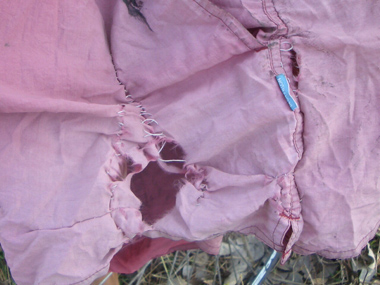 La verdad frente a las tradiciones.
El peligro de las opiniones preconcebidas.
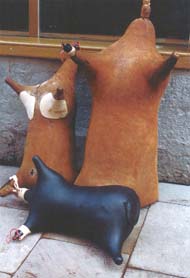 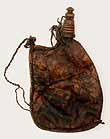 Marcos, 2: 21-22
13. Los dos deudores
El aprecio y la gratitud por el amor y la misericordia de Dios
Lucas, 7: 41-43
14. La edificación de una torre;
    un rey se marcha a la guerra
Calculando el costo del discipulado
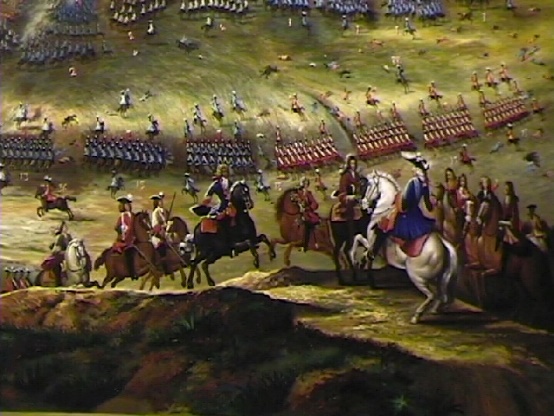 Lucas, 14: 28-33
15. Siete espíritus inmundos
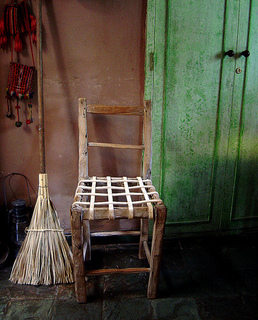 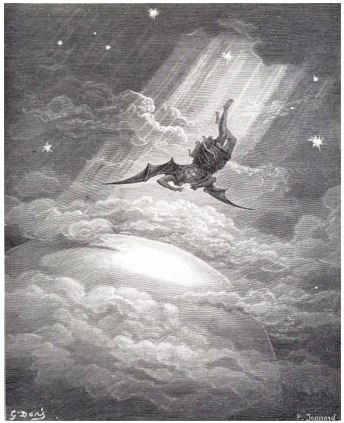 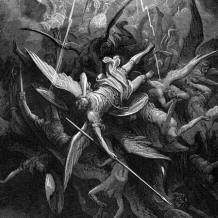 La necesidad de una actitud positiva hacia la verdad; el pecado imperdonable.
La condición de los dirigentes judíos.
La justificación es incompleta sin la santificación.
Mateo, 12: 43-45
16. Los dos hijos
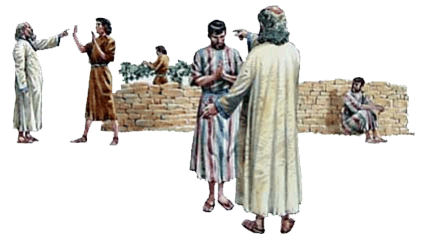 Valen los hechos, no las palabras; la profesión de fe sin práctica, es hipocresía
Mateo, 21: 28-32
17. Edificando sobre la Roca o sobre la arena
La percepción de la verdad no es un fin en sí mismo, sino el medio para lograr la transformación de la vida.
La necedad del conocimiento sin obediencia.
Mateo, 7: 24-27
18. El rico insensato
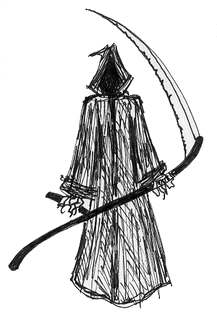 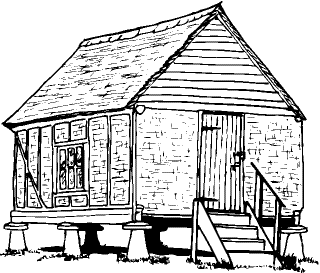 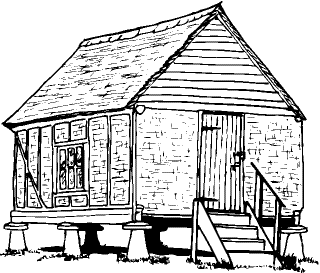 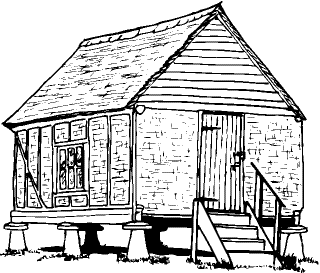 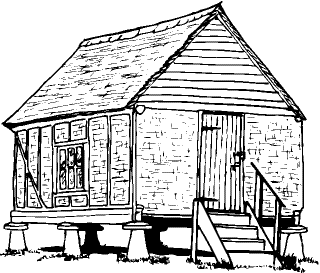 El peligro de aferrarse a las cosas terrenales; necedad de vivir para lo material.
Vivir para uno mismo es perecer.
Lucas, 12: 16-21
La transformación
del carácter
19. La semilla que crece
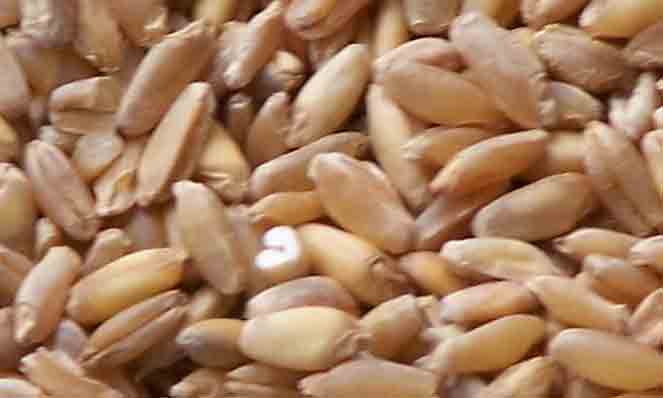 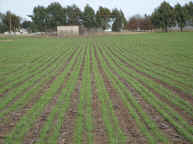 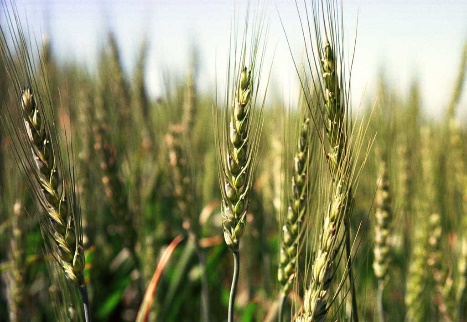 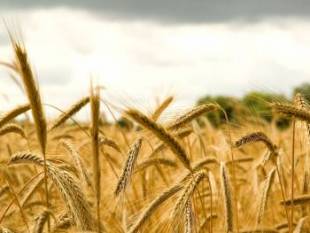 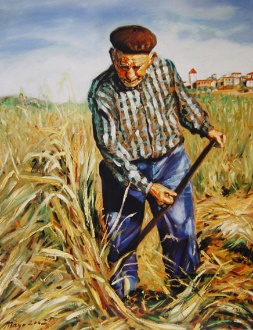 La fe y las obras: la cooperación del esfuerzo humano con el poder infinito en el crecimiento cristiano
Marcos, 4: 26-29
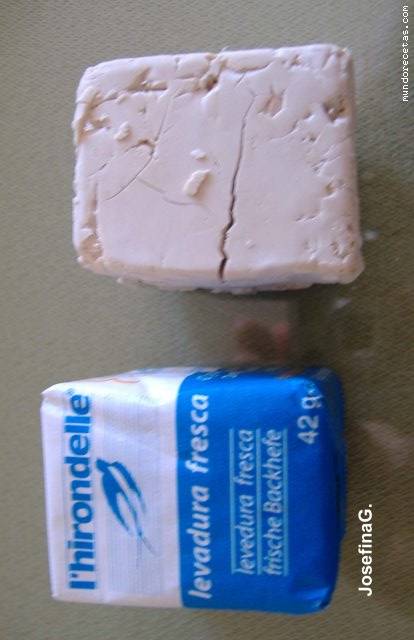 20. La levadura
El crecimiento intenso y cualitativo del reino de los cielos.
El poder celestial es implantado en el corazón, y transforma la vida.
Mateo, 13: 33
21. El hombre sin vestido de bodas
La importancia de la justicia de Cristo
Mateo, 22: 2-14
La oración
22. El amigo que llama a medianoche
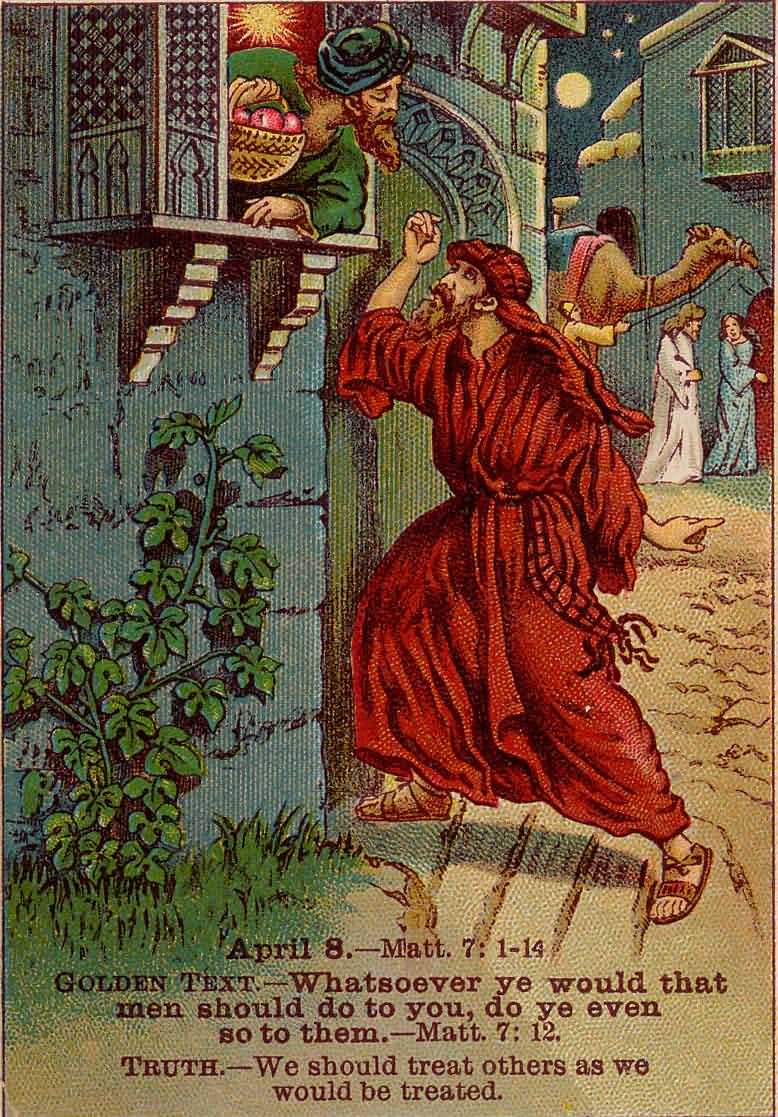 La perseverancia en la oración.
Pidiendo para dar a otros.
Lucas, 11: 5-13
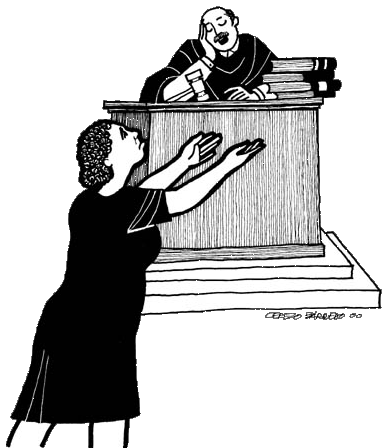 23. El juez injusto
La perseverancia, el fervor y la confianza al orar
Lucas, 18: 1-8
La humildad
contra
el orgullo
24. Escogiendo puestos de honor
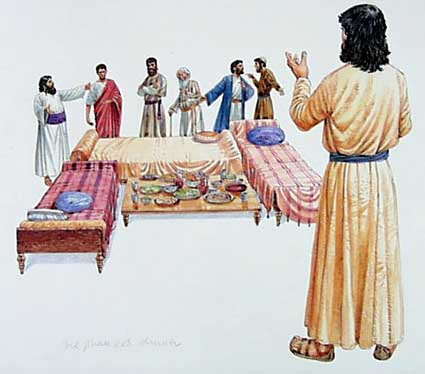 La humildad en el trato con el prójimo; honrar a otros
Lucas, 14: 7-11
25. El fariseo y el publicano
La humildad ante Dios; el peligro del orgullo y la justicia propia
Lucas, 18: 9-14
Aprovechando
las oportunidades
presentes
26. El hombre noble y las minas
El cultivo de los talentos y el uso de las oportunidades.
Trabajar mientras se espera el reino.
El servicio fiel será la base del galardón.
Lucas, 19: 11-27
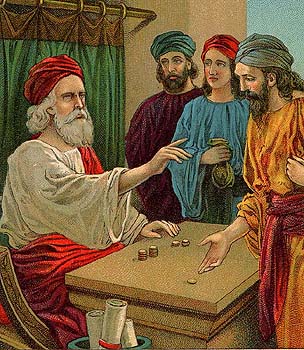 27. Los talentos
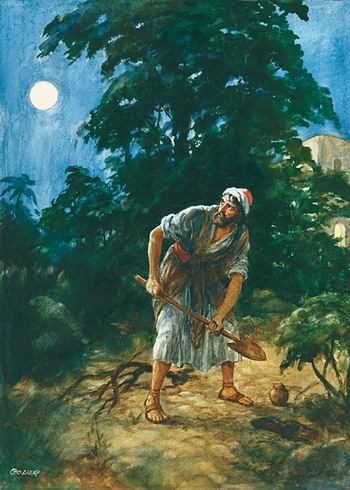 La misma enseñanza que la parábola del hombre noble y las minas.
Además, nos enseña a ayudar a otros en la preparación para el regreso de nuestro Señor.
Mateo, 25: 14-30
28. El mayordomo infiel
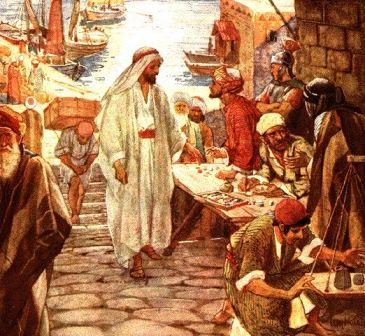 El uso diligente de las oportunidades presentes como preparación para la vida futura
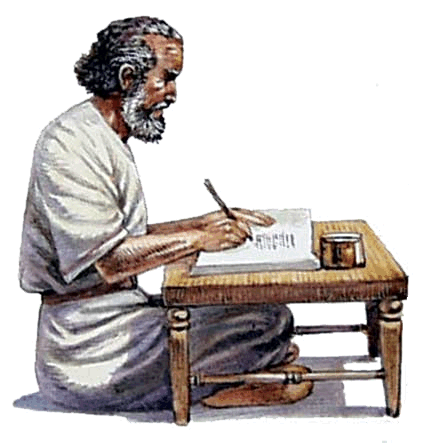 Lucas, 16: 1-9
29. El rico y Lázaro
El destino eterno se decide en la vida presente.
No hay un segundo tiempo de gracia.
Peligro por la preocupación en las cosas materiales.
Lucas, 16: 19-31
El cristiano y
su prójimo
La verdadera religión consiste en el servicio activo a favor de otros; de esto depende el destino eterno.
El contacto con el que sufre libera el alma del egoísmo.
30. El buen samaritano
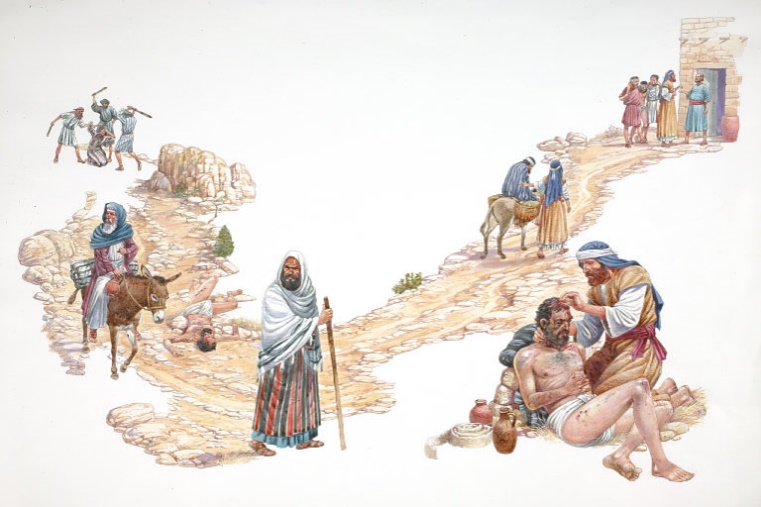 Lucas, 10: 30-37
31. El siervo que no perdonó
Misericordia y perdón para otros.
El perdón de Dios depende de cómo perdonamos a nuestro prójimo.
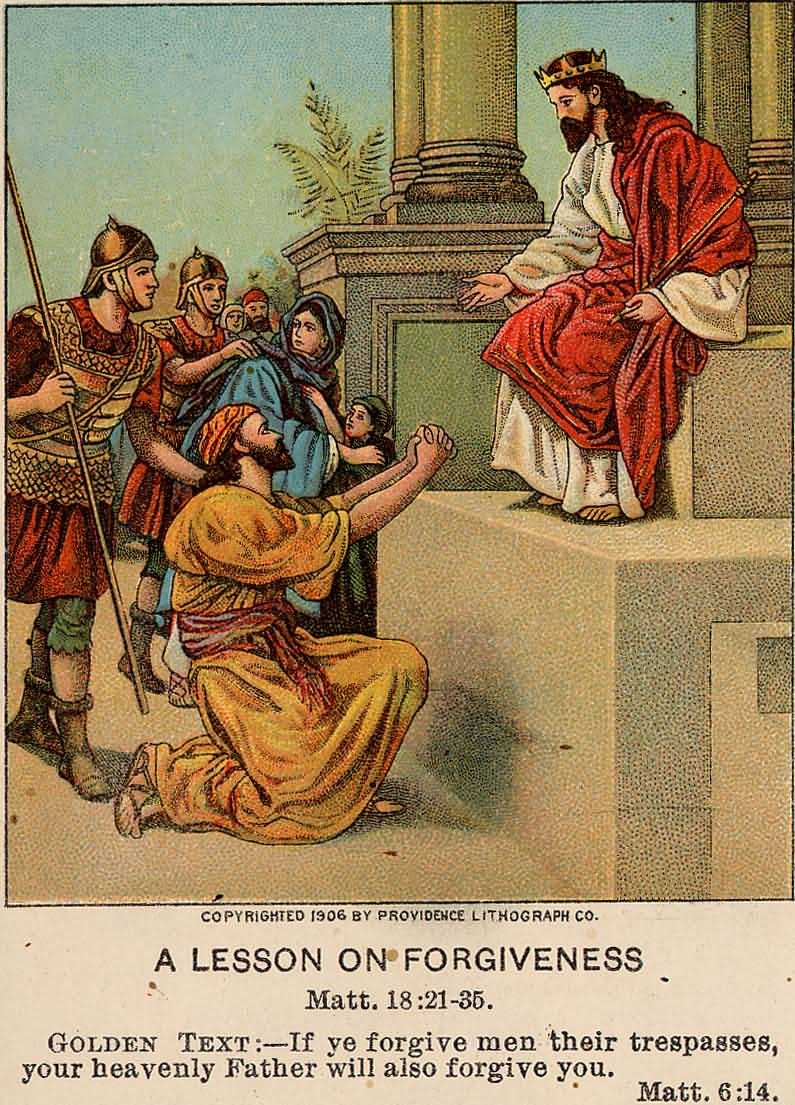 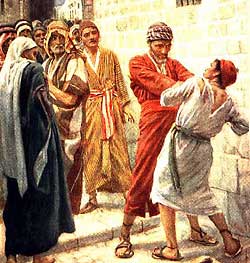 Mateo, 18: 23-35
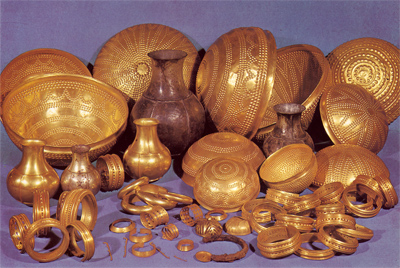 32. Tesoros viejos y nuevos
La familiaridad con las antiguas verdades; cuidado con las nuevas.
Adaptar la verdad a las necesidades de los oyentes.
Mateo, 13: 52
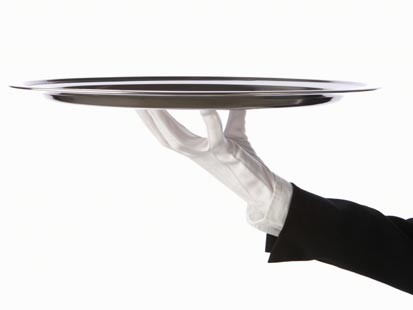 33. El mayordomo fiel
La exacta supervisión concienzuda de los asuntos de la casa de Dios, la iglesia
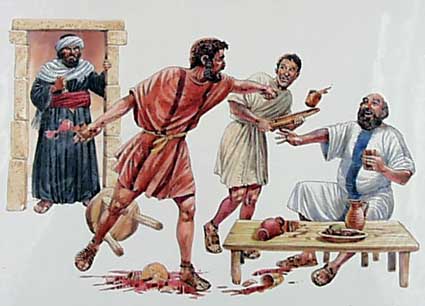 Lucas, 12: 42-48
Esperando
el regreso
del Señor
34. Las diez vírgenes
La preparación personal para el regreso de nuestro Señor; su venida parece demorarse.
Nuestra necesidad del Espíritu Santo.
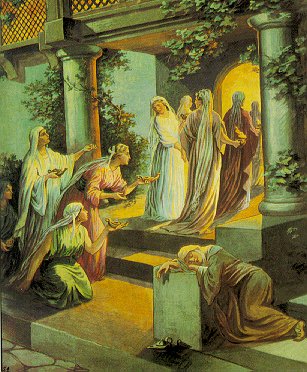 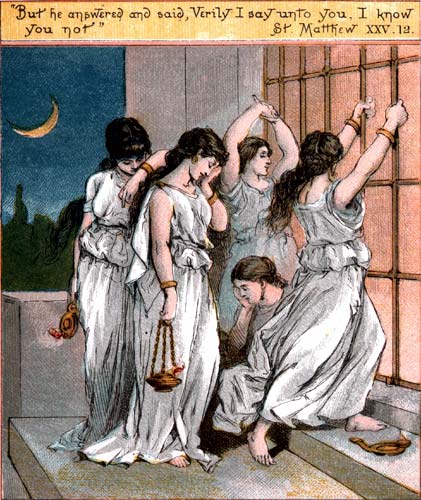 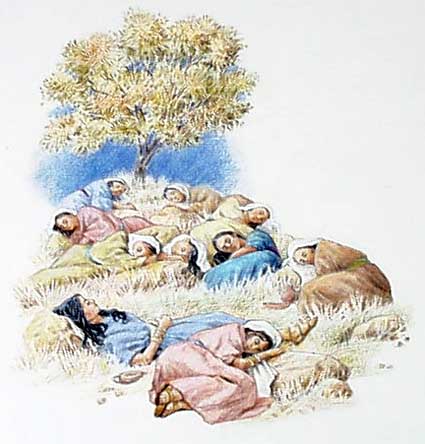 Mateo, 25: 1-13
35. El siervo vigilante
Medianoche
Atardecer
Velando y aguardando el regreso del Maestro
Canto del gallo
Amanecer
Marcos, 13: 34-37
36. Los siervos vigilantes;
    el padre de familia que vela
La preparación para el sorpresivo regreso de nuestro Señor.
Vivir de acuerdo con la luz que poseemos; nuestra responsabilidad personal con la verdad.
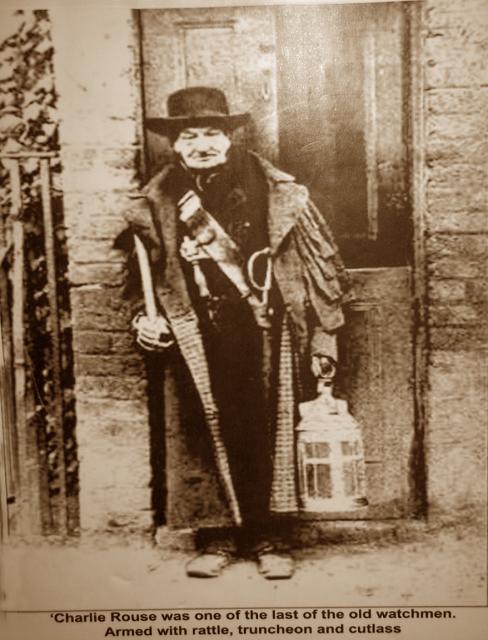 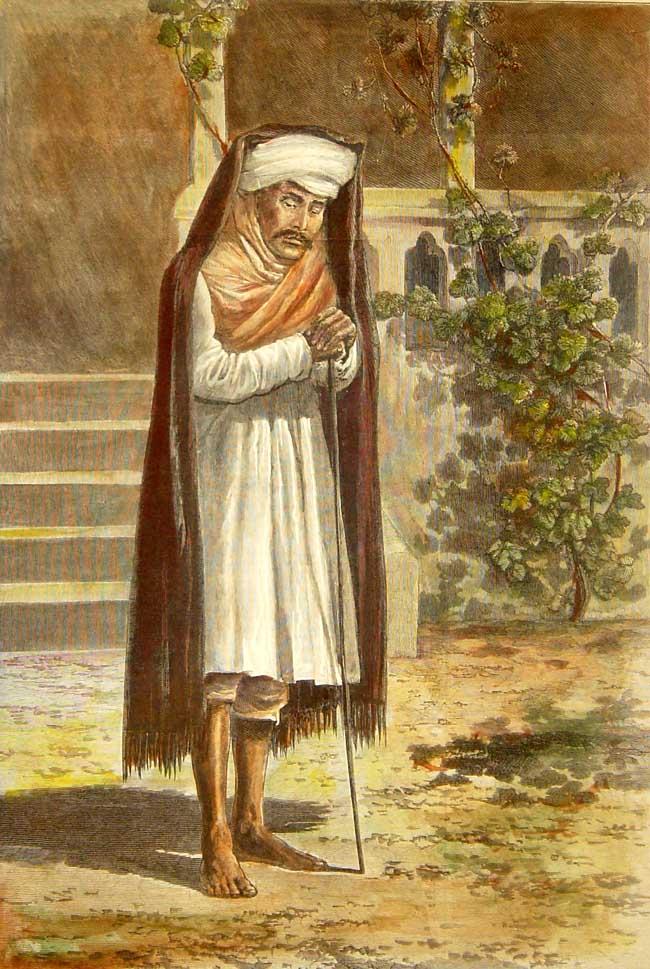 Lucas, 12: 35-40
37. Los obreros de la viña
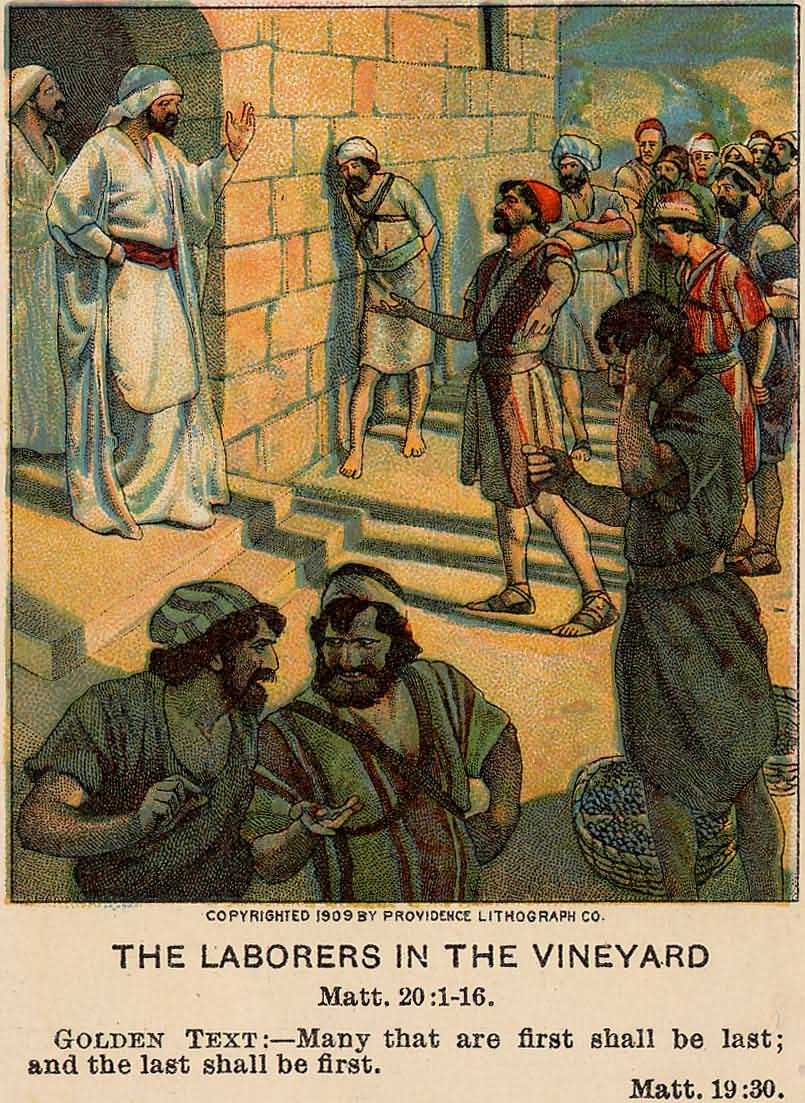 Dios mide el servicio por la buena voluntad y fidelidad con que se hace.
La recompensa depende de la gracia y generosidad de nuestro Señor y del espíritu que motiva nuestro servicio para él.
Mateo, 20: 1-16
38. Siervos inútiles
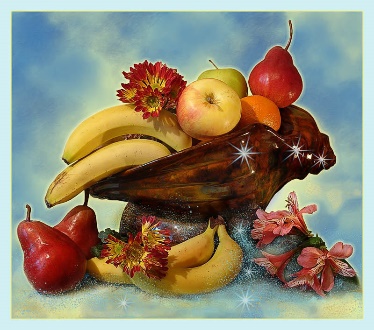 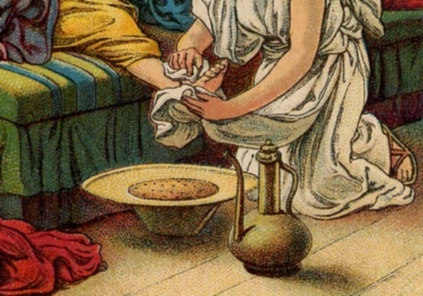 La fidelidad al deber.
Dios tiene derecho a todos nuestros servicios
Lucas, 17: 7-10
39. Las ovejas y los cabritos
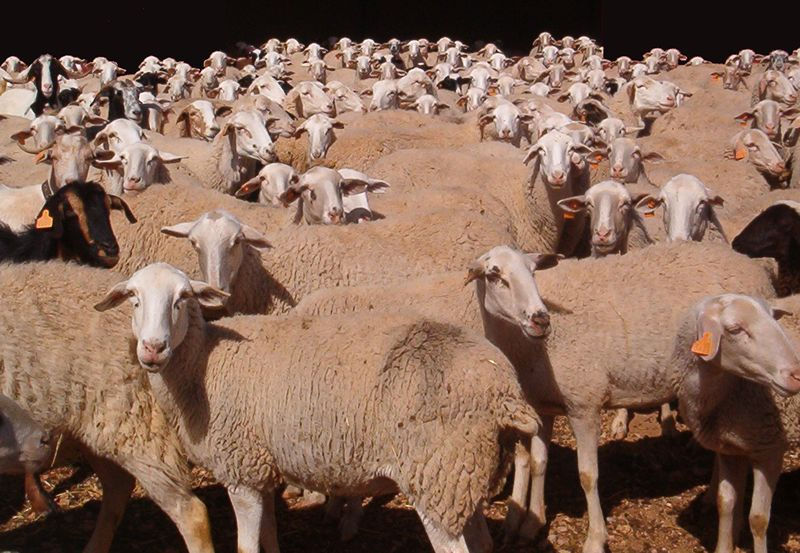 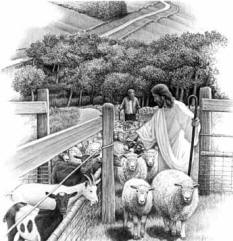 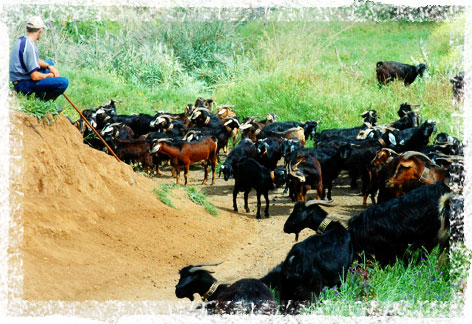 El significado de la religión práctica.
La prueba suprema de la realidad de nuestra religión es lo que ésta nos induce a hacer a favor de otros.
Mateo, 25: 31-46
El juicio final;
recompensas
eternas
40. La red
La separación final de los buenos y los malos.
No todos los pecadores finalmente se covertirán en justos.
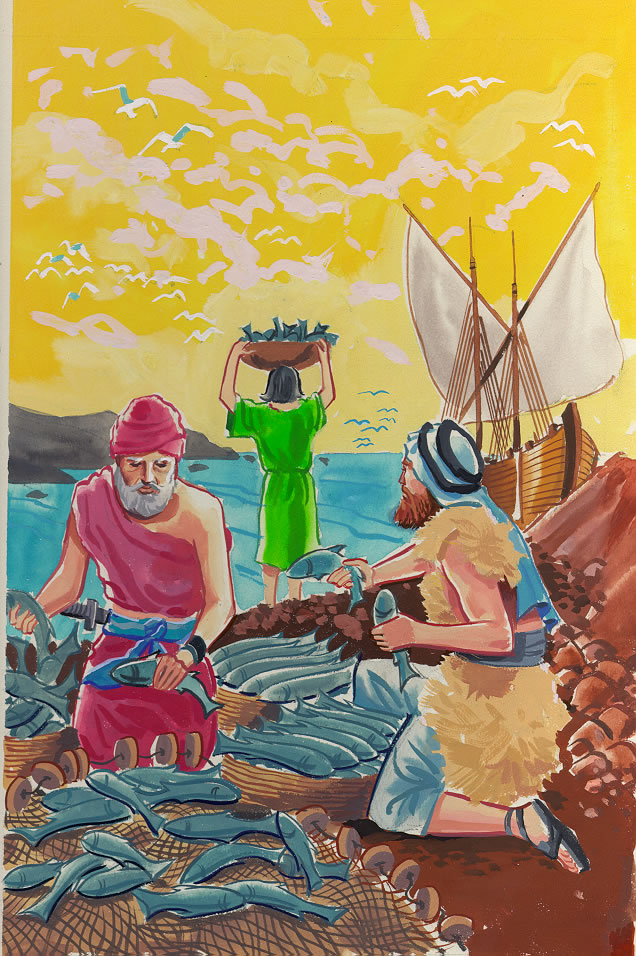 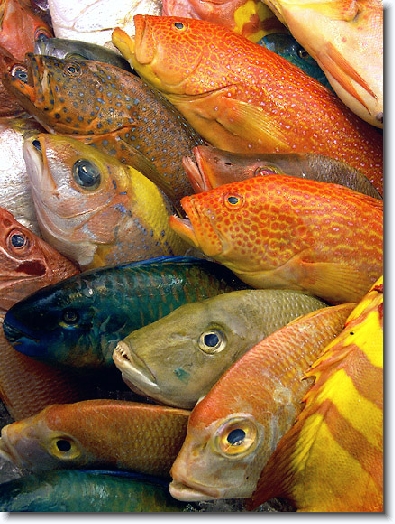 Mateo, 13: 47-50
Todo esto habló Jesús por parábolas a la gente, y sin parábolas nada les hablaba
Mateo, 13: 34